ENVIRONMENT CONCEPT
Dr. Shakha Sharda
As per PU guidelines.
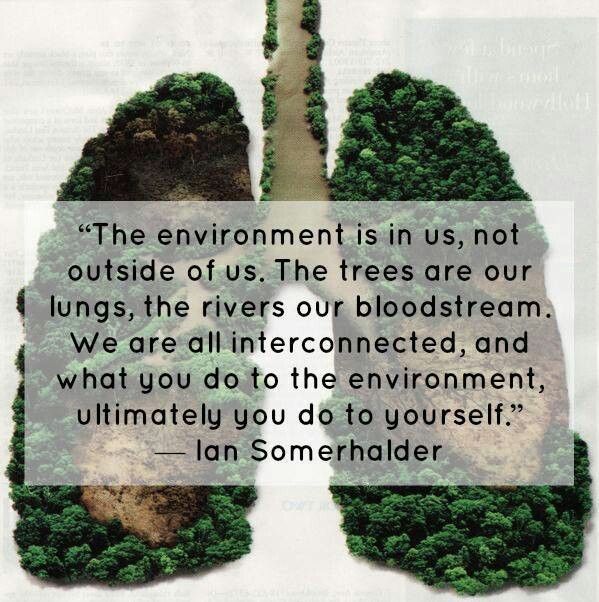 Definition of Environment
derived from French word: en-in and viron-circle means (surroundings).
the sum total of social, economical, biological, physical or chemical factors which constitute the surroundings of a living being.
E.P.Odum: study of structure and function of nature (1971).
CONCEPT OF BIOSPHERE
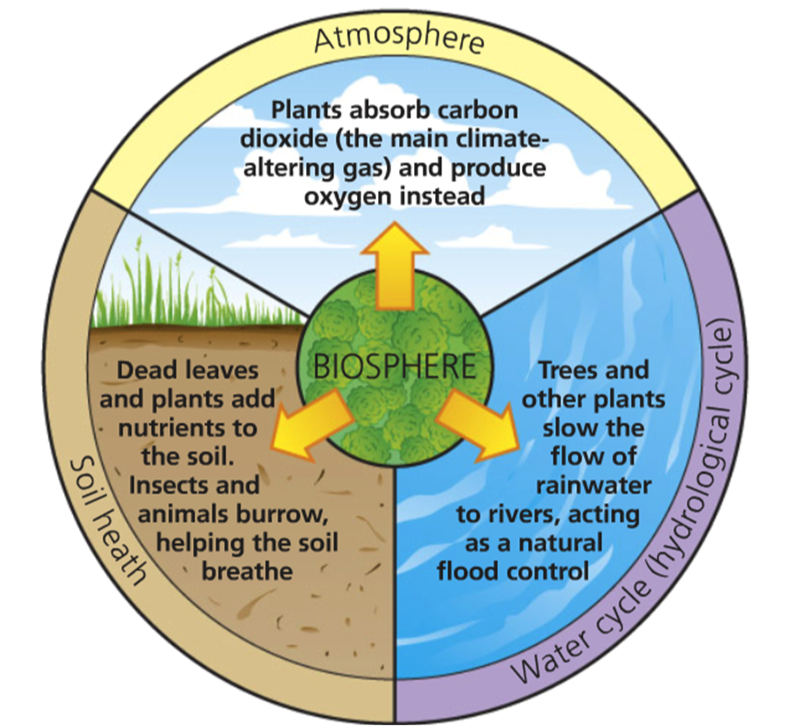 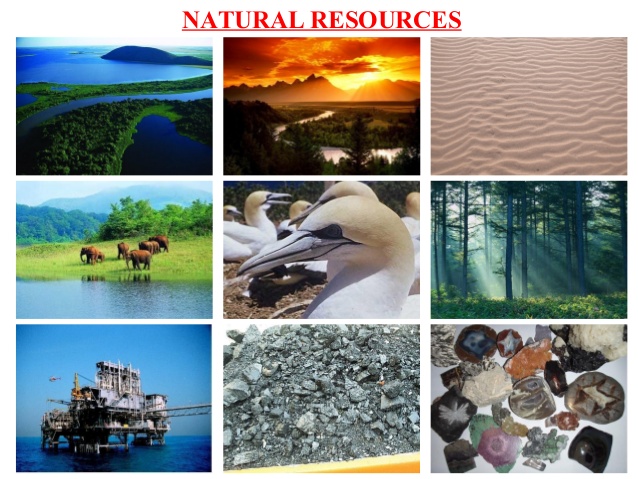 Natural Resources
Distribution	
	national: mineral, land, coal mines etc.
	multinational: lakes, rivers, migratory birds
	international: air, sunlight etc.
Chemical Nature
	Organic: cow dung
	Inorganic: minerals
	Mixed: Soil
Contd--
Origin
	Biotic: forest, wildlife
	Abiotic: minerals, fossil fuels
Availability
	Inexhaustible: sun, air, water
	Exhaustible: petrol, minerals
Renewable			        Non-Renewable:
e.g. water, soil, biological species   e.g.  minerals, fossil 
								   fuels
USES OF NATURAL RESOURCES
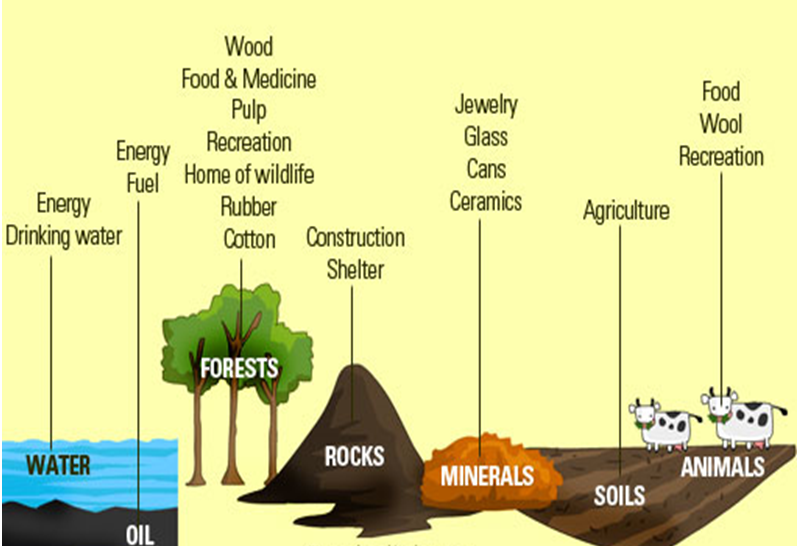 Ecology
Derived from Greek word oikos means home
Term coined by Earnest Haeckel in 1866
Principles of Ecology
Scope of Ecology
	proceeds at three level
		individual
		population
		community
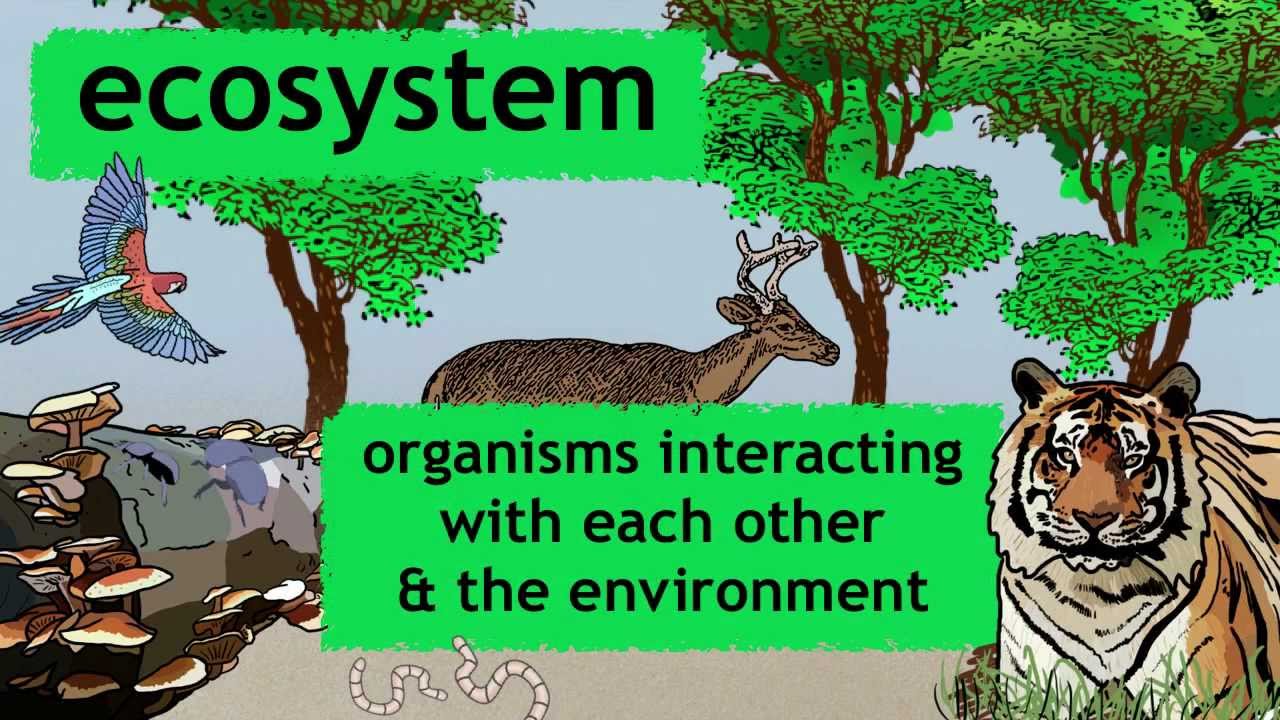 Ecosystem
Coined by A.G. Tansley in 1935.
Self-sustainable or self-sufficient
Components of Ecosystem
	Biotic
		autotrophs e.g. plants
		heterotrophs e.g. consumers
		saprotrophs e.g. decomposers
	Abiotic
		physical
		chemical
		inorganic
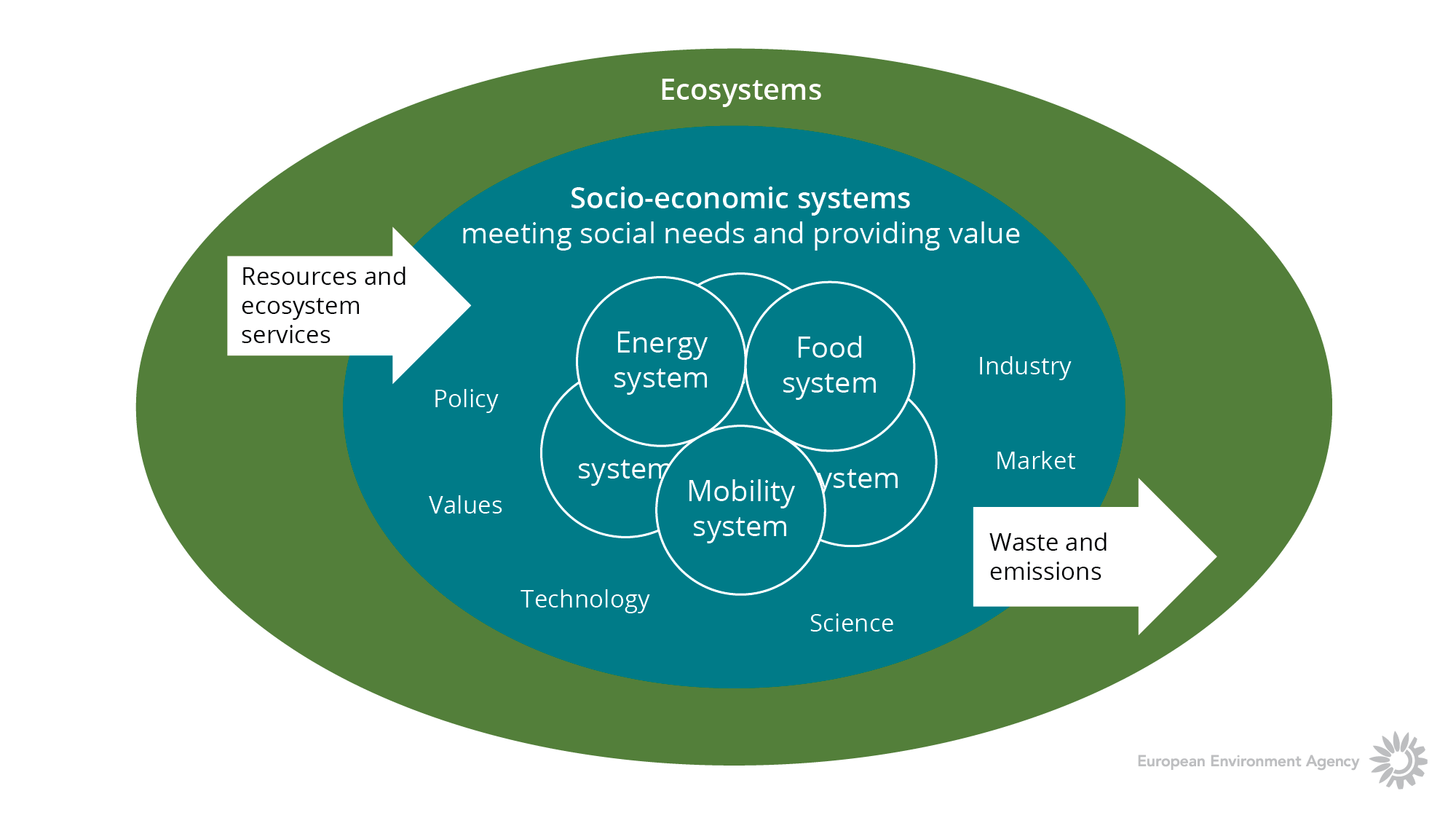 Ecosystem Structure
Food chains
	Trophic levels
Food webs
Ecological pyramids  (Charles Elton)
	number : upright, inverted and spindle
	biomass: upright, inverted
	energy: always upright
TROPHIC LEVELS
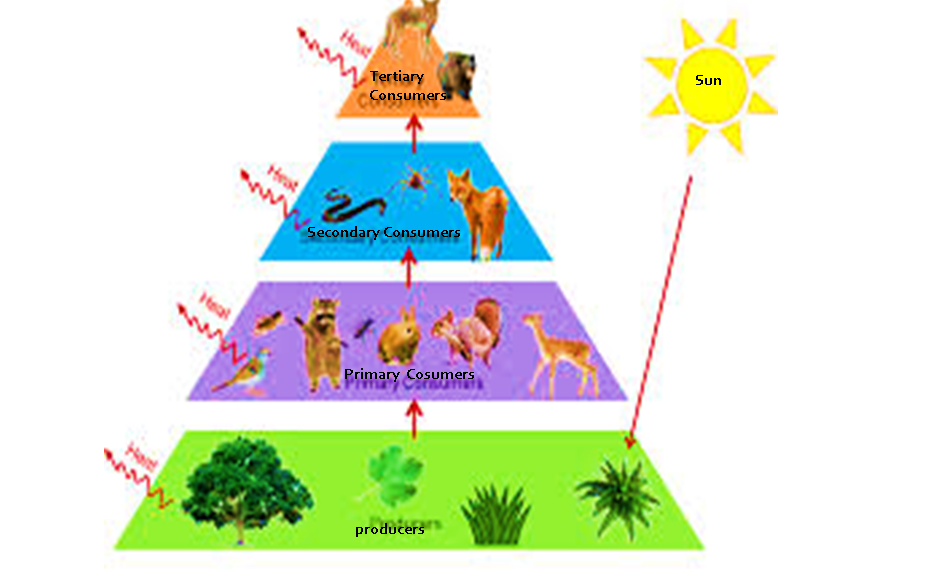 FOOD WEB
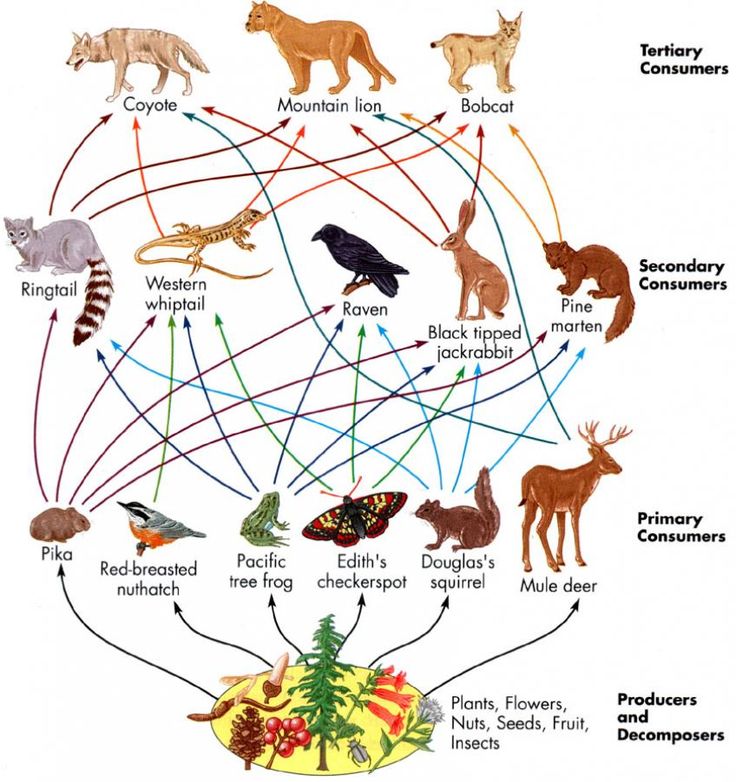 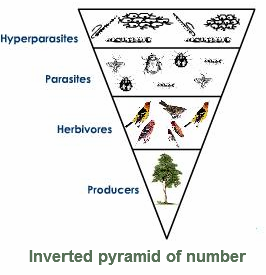 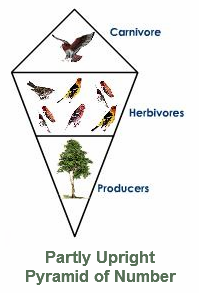 Parasitic food chain
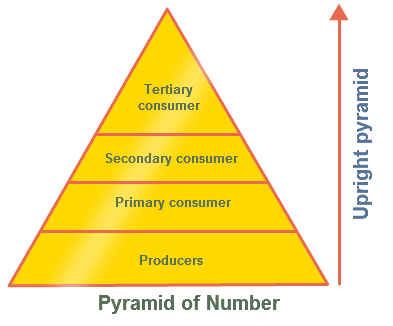 Forest ecosystem
Aquatic and grassland ecosystem
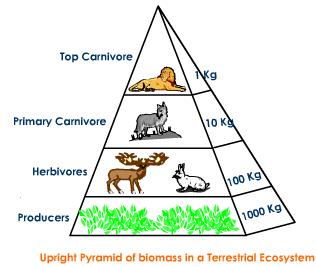 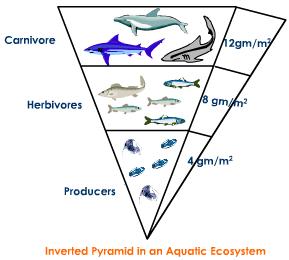 Ecological Succession
Hydrosere	water
Xerosere		bare land
Lithosere	rocks
Psammosere	sand
Halosere		saline soil
HYDROSERE: POND ECOSYSTEM
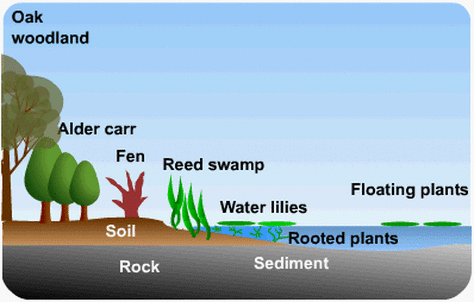 Biotic Interactions
Competition				-	-
Parasitism				-	+
Predation				+	-
Commensalism			0	+
Ammensalism				-	0
Protocooperation/ Mutualism	+	+
Symbiotic				+	+ (obligatory)
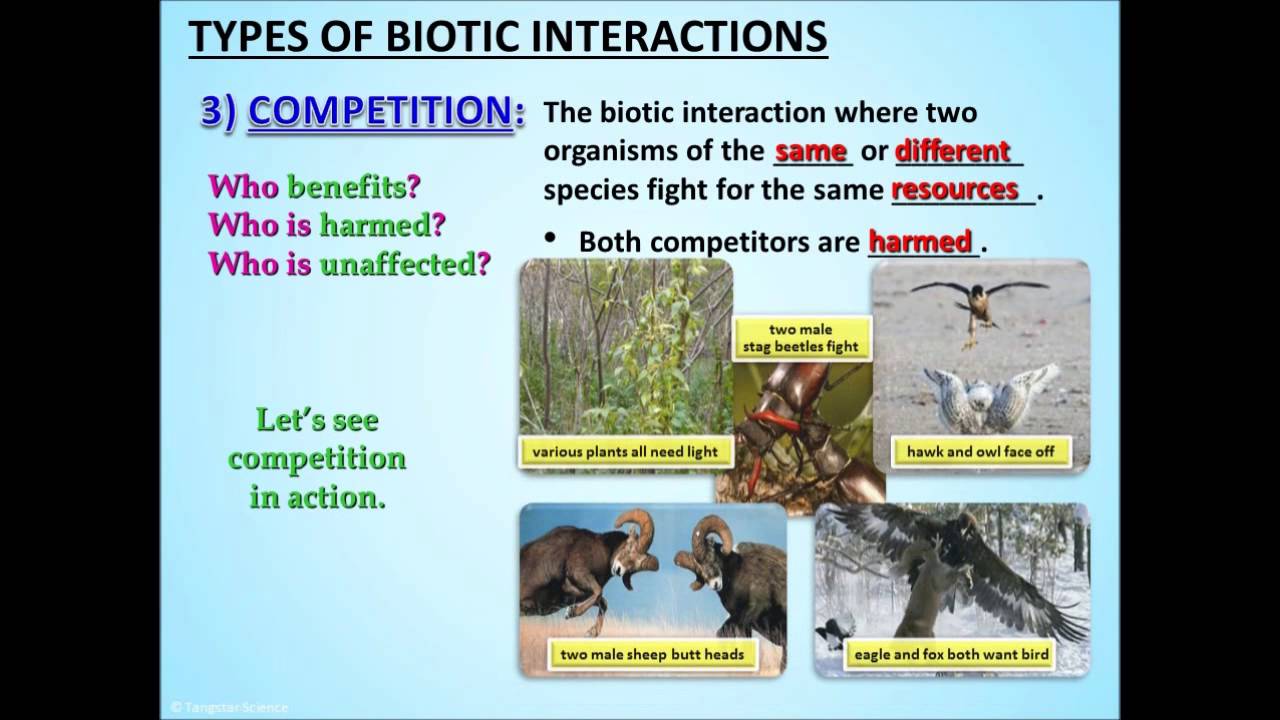